G. ArabatzisPhilosophical Anthropology of Cultural Space
Everyday life 
The common and subconscious symbolism.
The zones
Beyond the relation container – content
Change of place = change of identity (migration, gentrification)
Territory – semiology – animality 
The Individual made by streets, hospitals, prisons, banks, universities, suburbia.
The individual: passage from one world to another
A probable definition of culture : the space
The space between inside and outside = a limit
The space is the archive of social groups 
Cultural space produces individualities = against the idea of an internal individuality as subjectivity (against internal qualities or internal language)
First individuation of cultural space = the language – the space is spoken
The space is the symbol of the total and immediate hold of signification
There is not a general notion of space
The space is always sliced, cut, departmentalized, limited, articulated, structured, maintained or abandoned, divided, hierarchized, sensitized, romanticized, loathed, idealized, etc.
Oikos = the household, the beginning of civil society (Aristotle)
Master of the oikos = patriarchy
Mother of the oikos = the keeper of the male honor
The oikos => the polis => the culture
The beyond of oikos and polis => the savagery, the nature (horizontal delimitation)
The sacred high, the humane, the subterranean (vertical delimitation)
The blending of spaces
In Ancient Athens, in the center, near Akropolis and the Prytaneion, there was a space called Boulimos, a wasteland dedicated to hunger = the wild inside the cultural = thus, the space can be an intermediary zone
See the space left to drug addicts in big cities = jungle inside the city
Sacred spaces = hierophany = a sacred element appears in space = the objective of the sacred is precisely to demarcate between the sacred and the profane
Diffusion of the danger = the danger of being exposed to the sacred and the danger of being abandoned in the profane, to be left unholy.
Space and danger = being lost, being held, being detached from vital sources, unable to return home 
Alice in the cities (Wim Wenders)
The space concerns the bodies
The body is the elementary unity of space
The space is made for bodies and is made by bodies
A new idea of individuality = not a unity of personal perception and sensibility but a partitioned partitioning subject
A member of a more general body, a part of a whole
Diairesis and katatemnein in Ancient Greek, i.e. slicing the real and classifying it
The body and orientation = in front, behind, up down, right, left
Procreation and death = inheritance of space, persistence of space, decline and perdition of individual bodies
The garden = paradise = eternity of the bodies, committed to pleasure
Malediction of the space = exile from paradise
The space dematerialized = the eye => idealized spatial relations = the perspective (Renaissance) => neurosis = understanding without touching, tidiness, all-knowing subject
Renaissance Painting -> Photography -> Film –> Television –> Internet –> Mobile Phone
The imperialism of the eye = an omnipotent bodily organ
The dominance of the gaze
Pornography : male gaze – female body
Paris, Texas (Wim Wenders)
Another space-forming organ = the hand
The hand = to form, to plasticize, to make
Manipulation = making subjects
Manipulation by the gaze = the production of reality
The animals = bodies without space
The human world = bodies and streets, few designated animals: dogs, cats, birds, insects.
The other animals are without space => meat => consumption
Or show = the zoo = the animal as the fatal destiny of the spaceless
Delimitation of the spaces = the law = consecrated delimitation
The limits are also spaces, sometimes more spaces than real places because they are consecrated by the law or the sacred.
The limit demands for the respect but also for the crossing of limits. 
Limits have gates of transit.
The doors of houses are the most obvious gates of passage.
The threshold, the doorstep is the introduction to the passage = it is a physical sign of passage.
The labyrinth as space = a threshold never materialized as passage.
The labyrinth is the spatial image of anxiety.
Stanley Kubrick, The Shining
The greater labyrinth is the open space, the desert = a space without transit.
Feeling of being nullified in a space without transit = situated in a desert
Jorge Luis Borges
The Two Kings and the Two Labyrinths 
It is said by men worthy of belief (though Allah’s knowledge is greater) that in the first days there was a king of the isles of Babylonia who called together his architects and his priests and bade them build him a labyrinth so confused and so subtle that the most prudent men would not venture to enter it, and those who did would lose their way. Most unseemly was the edifice that resulted, for it is the prerogative of God, not man, to strike confusion and inspire wonder. In time there came to the court a king of Arabs, and the king of Babylonia (to muck the simplicity of his guest) bade him enter the labyrinth, where the king of Arabs wandered, humiliated and confused, until the coming of the evening, when he implored God’s aid and found the door. His lips offered no complaint, though he said to the king of Babylonia that in his land he had another labyrinth, and Allah willing, he would see that someday the king of Babylonia made its acquaintance.
Then he returned to Arabia with his captains and his wardens and he wreaked such havoc upon kingdoms of Babylonia, and with such great blessing by fortune, that he brought low his castles, crushed his people, and took the king of Babylonia himself captive. He tied him atop a swift-footed camel and led him into the desert. Three days they rode, and then he said to him, “O king of time and substance and cipher of the century! In Babylonia didst thou attempt to make me lose my way in a labyrinth of brass with many stairways, doors, and walls; now the Powerful One has seen fit to allow me to show thee mine, which has no stairways to climb, nor walls to impede thy passage.” 
Then he untied the bonds of the king of Babylonia and abandoned him in the middle of the desert, where he died of hunger and thirst. Glory to him who does not die.
Also, see utopia as a labyrinth. Time is lost inside it. Pleasure or happiness is eternal.
T. Campanella, The city of the sun
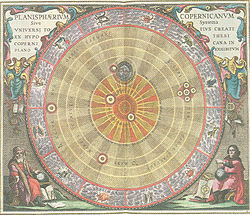 Conclusion
Space as a sequence of zones :
Open space, limits, thresholds, houses, labyrinths, deserts, jungles, civilized spaces, etc.
Symbolic spaces
The sun and the moon as organizing principles of space. 
Space defined by light.
The sun is the principle of precision and denotation.
The moon is the principle of blurring and connotation.
The sun leads to the description of space.
The moon to the metaphors of space.
Different importance of the mountain under the sun and under the moon : two mountains.
The mountain is the proper image of spatial power. The summit is the peak of power
Who guards the peak of the mountain is the most powerful.
The power is sacralized. The mountain becomes a holy mountain.
The mountain is high but also is central as to the sacred space and a point of junction of the high and the low.
The body must conform to the sacrality of space = formation of the ritual
The ritual is the sacred as performed by the bodies.
The summit of the mountain is the appropriate place for the body of the king.
The king and the clergy are bodies that differ from common people bodies. 
King and the clergy = virility and femininity of the high places, like the virility and femininity of the common people but more sublime, more high-risen.
Oliver Stone, Wall Street
The labyrinth is the value-space for those that cannot aspire to the superior, the high placed.
Thus, the dead end of the labyrinth is the analogous of the sublimity of high places.
See the poor quarters (the slums) in modern megacities.
The river as space is the riverbank = conscience of the fluidity of people and the material things –> everything changes, everything is transformed
The river forces the idea of the construction of houses.
A part of the house is dedicated to stability and another one to fluidity.  One part is sacred and another one is animalistic.
Within the house, we play games of high and low (religion and sexuality, purity and impurity, holiness and mundanities).
The sea is the limit of existence. 
The sea is the infinity, the symmetrical and the opposite of the mountain.
The sea limits the unity of the territory.
There is no greater exteriority than the sea. Entering the sea is to understand the relativity of the territory.
The sea is the power of understanding => cultivation and broad-mindedness of the sea people.
Watching the sea is detaching yourself from the territory. 
The house by the sea => a place of openness => the unlimited
The house by the sea is beyond the special unity.
The house by the sea is not a center but a moving observatory.
The court or the garden are the other ends of the house in relation to the sea and mark the importance of the marine end of the house (even if they are located at the same end of the house).
The road by the sea is less important than the roads in the hinterland.